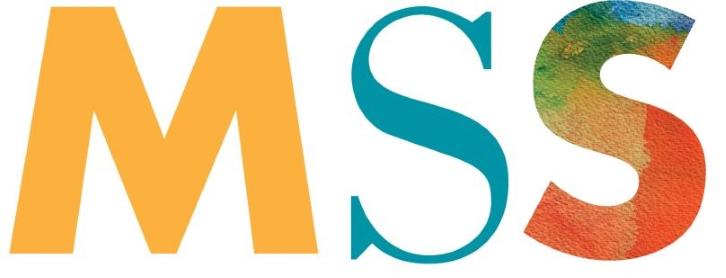 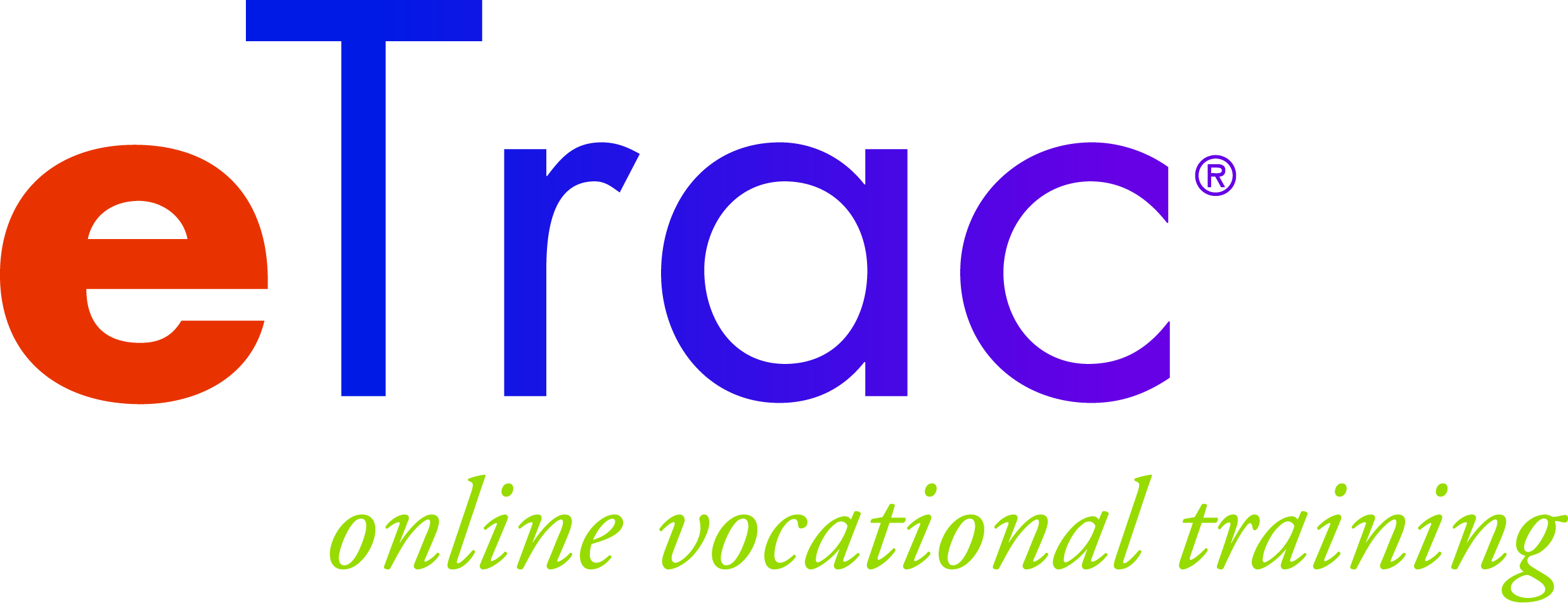 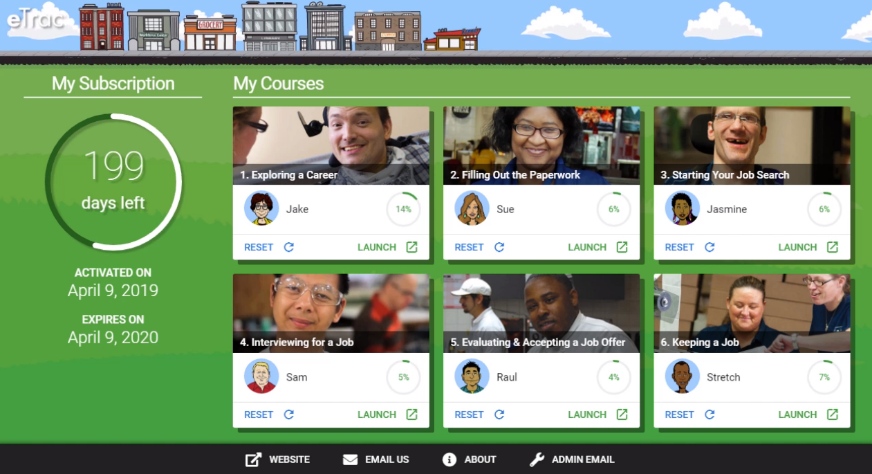 eTrac for Online Job Seeking Skills Training
Randy Bloom – MSS
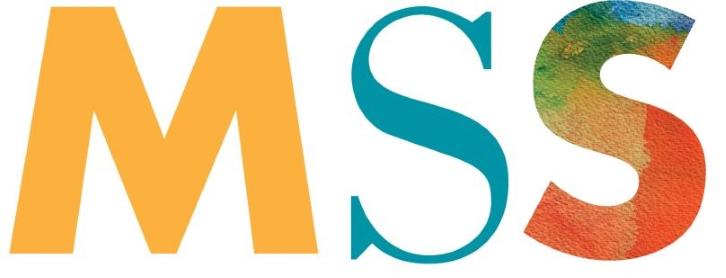 Overview
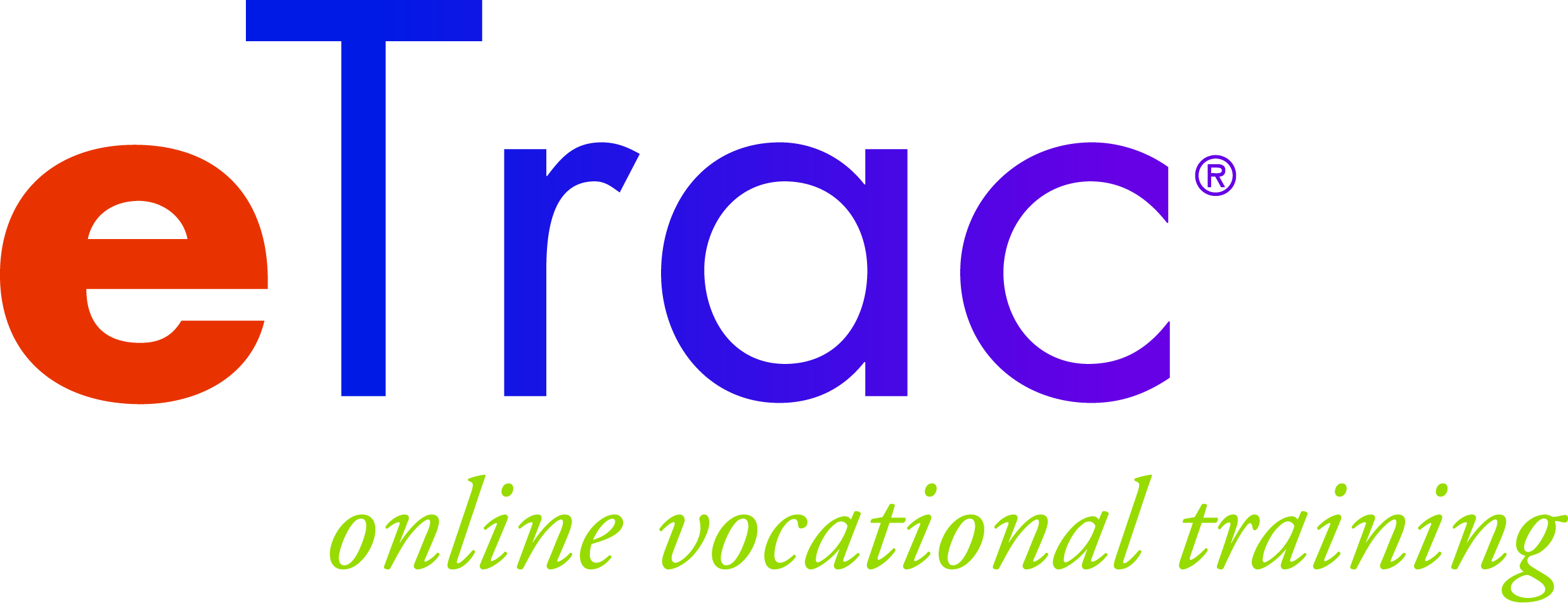 Narrated and Animated for Engagement and Accessible!

 Animated: Educational content, interactive exercises and   videos, and hands-on real-world learning activities.
 Accessible: closed captioned, audio descriptions, Screen Reader - Braille Device compatible
    
Cloud-Hosted Software: Open LMS (Moodle) 
    Online Learning Management System
 eTrac Pre and Post-Assessments test a student’s initial understanding of the topic information and  assess knowledge gained after each of the 6 courses
[Speaker Notes: SHARE SUCCESS STORIES VIDEO]
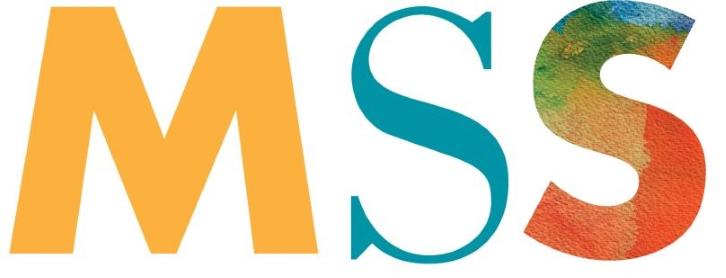 Accessibility
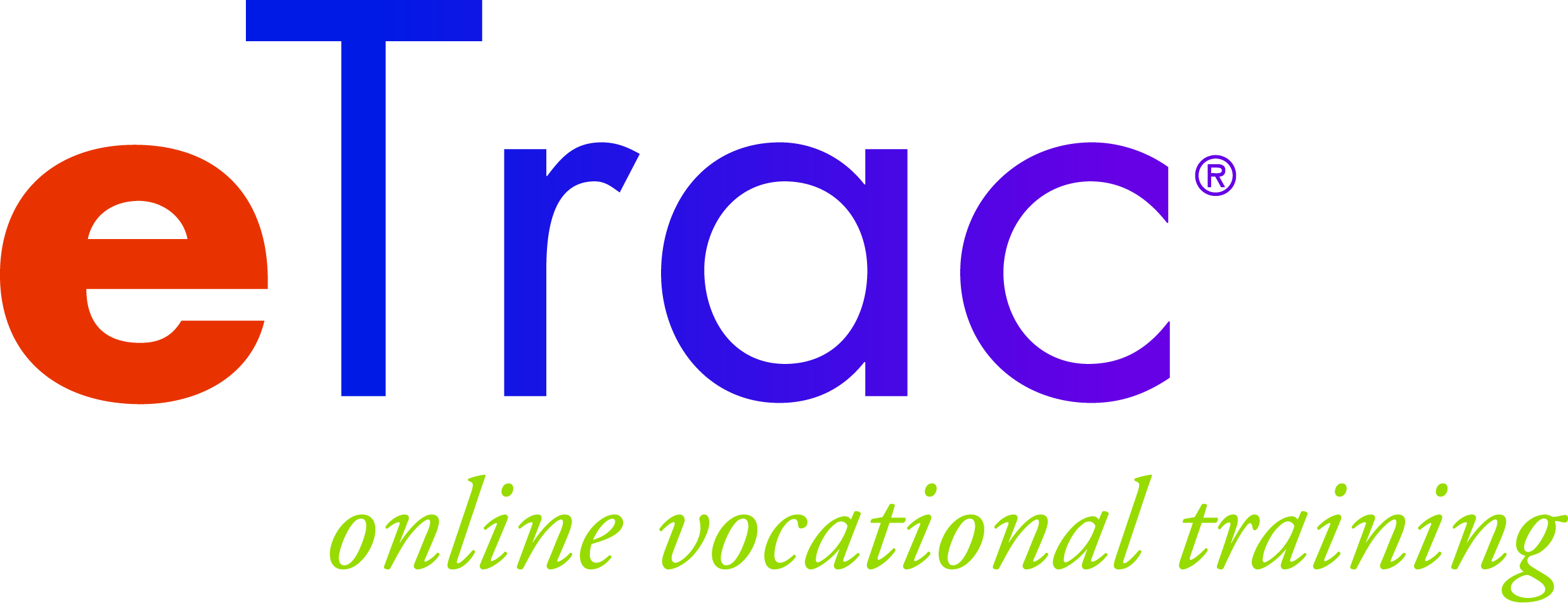 Close Captioning

Screen Reader, Braille Devices, Magnifiers

HTML5 or Text based versions
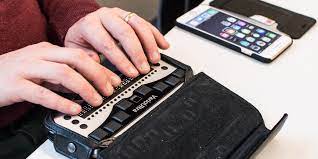 [Speaker Notes: SHARE SUCCESS STORIES VIDEO]
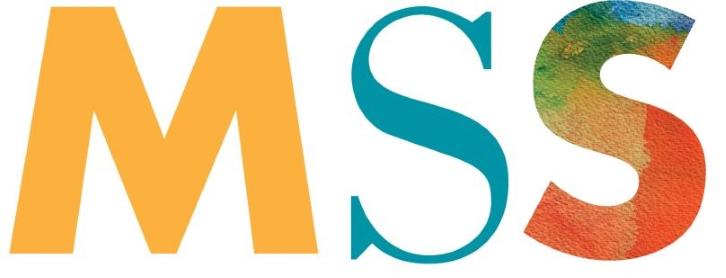 eTrac for Pre-ETS
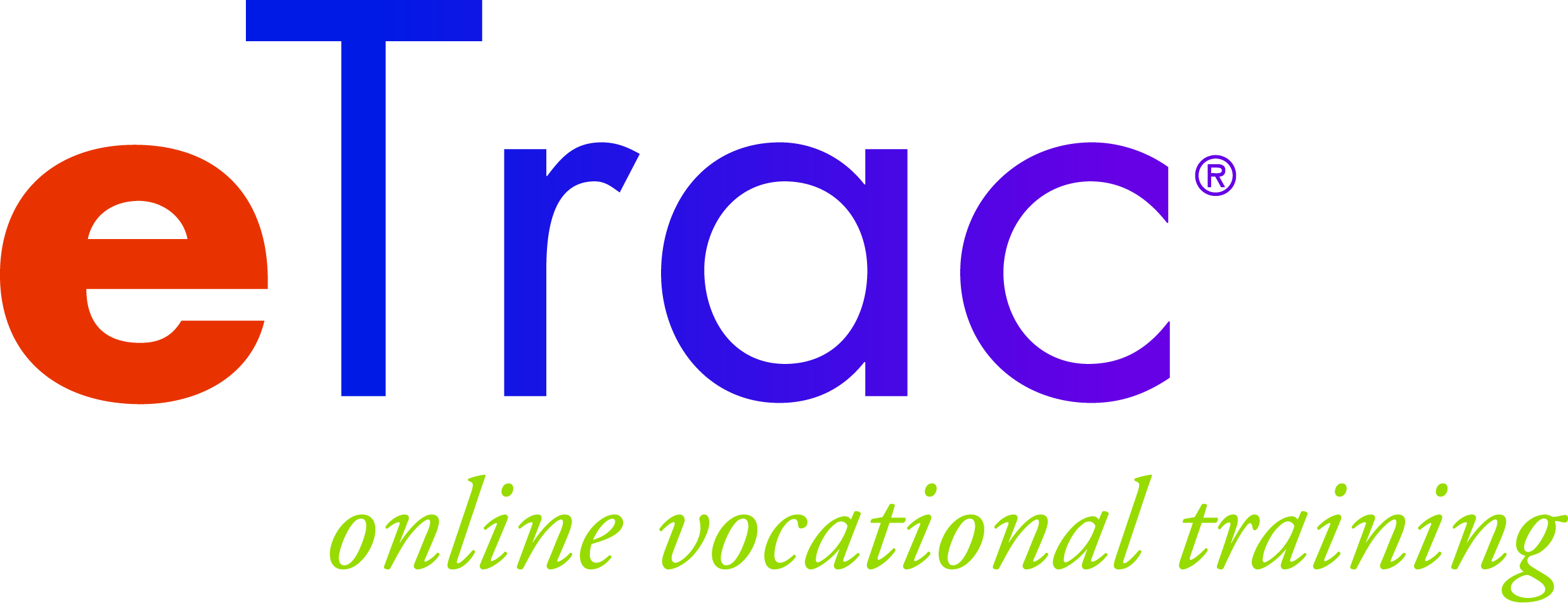 20-40 hours of total curriculum 
 Pre-ETS Transition Services:
 Job Exploration Counseling
 Workplace Readiness Training
 Instruction in Self Advocacy 
 Hours for Pre-ETS reimbursement  must be pre-authorized   through MN VRS. Each student should receive their own eTrac subscription
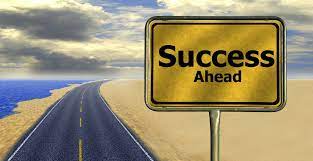 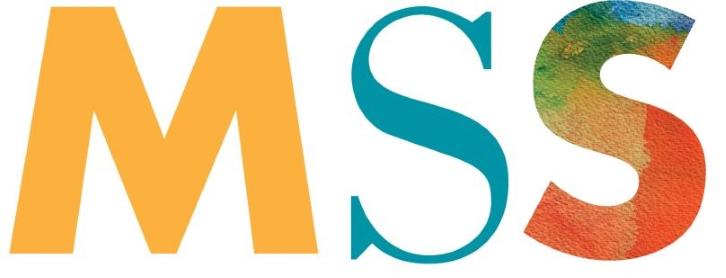 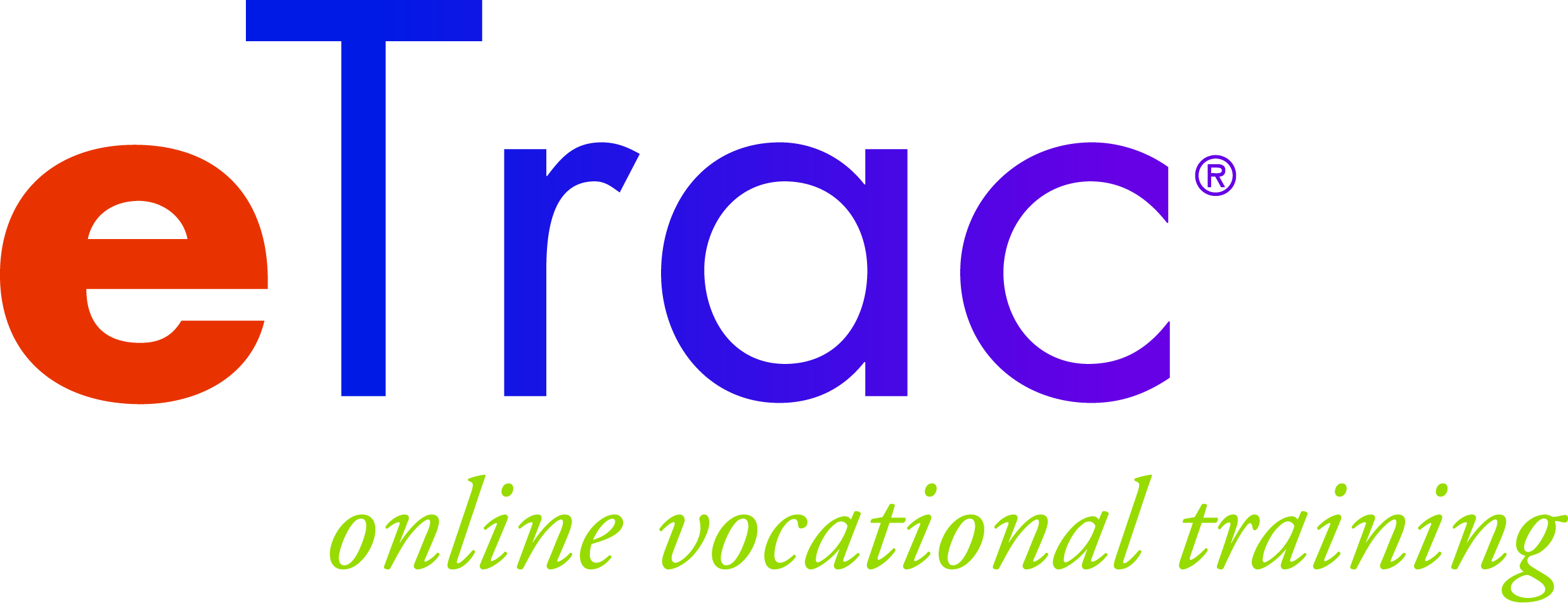 Signing Up Counselors and Students
New user enrollment sheet-VRS.xls
Provides basic information for eTrac subscription. Email to rbloom@mssmn.org for set-up!
First name, last name, email address, indicate if the new subscriber is a  teacher or student.
Each counselor (Teacher) and student should have their own individual subscription.
Intro emails sent upon set-up (24-48hrs).               Includes Facilitators Guide and Tip Sheet
Please call or email if any issues with access!
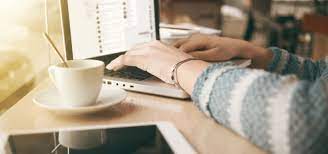 [Speaker Notes: SHARE ENROLLMENT SHEET:]
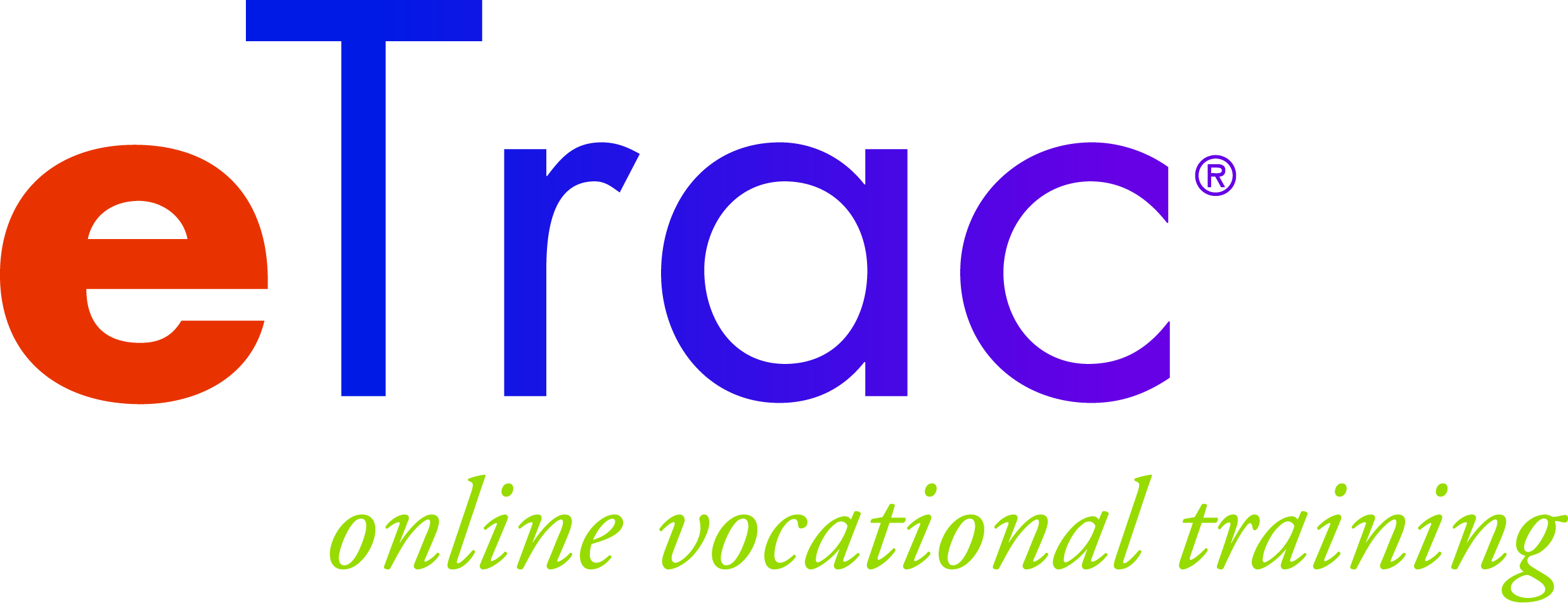 A Closer Look
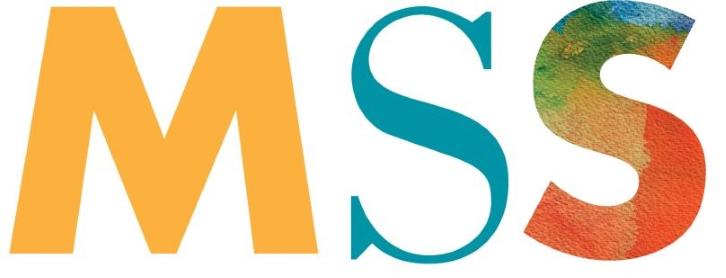 Logging on to eTrac
https://e-trac.mrooms3.net/
 Navigation Overview
 Interactive capabilities: Videos, Assignments, Exercises and PDF’s
 Grade reports for independent students 
 Review Facilitation Options
 eTrac Best Practices!
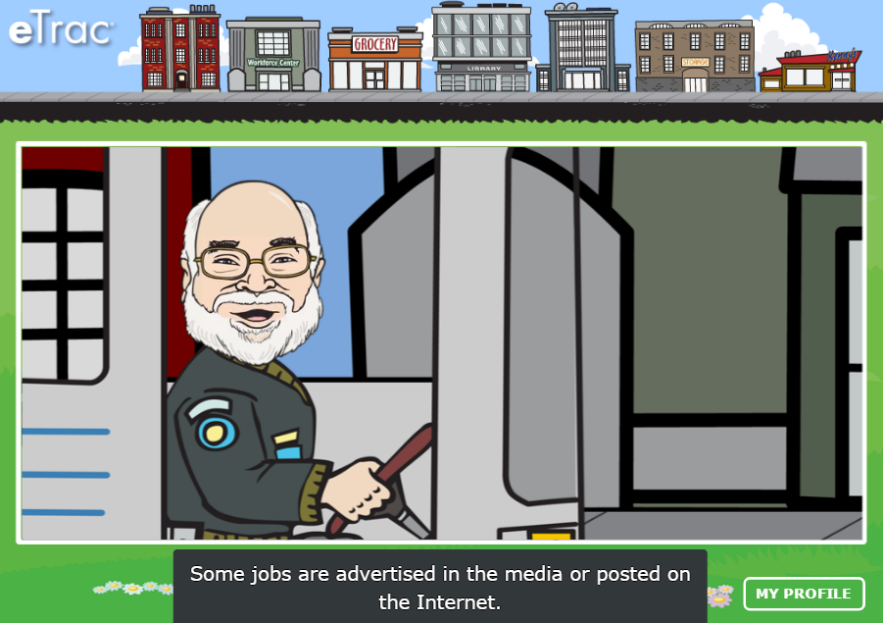 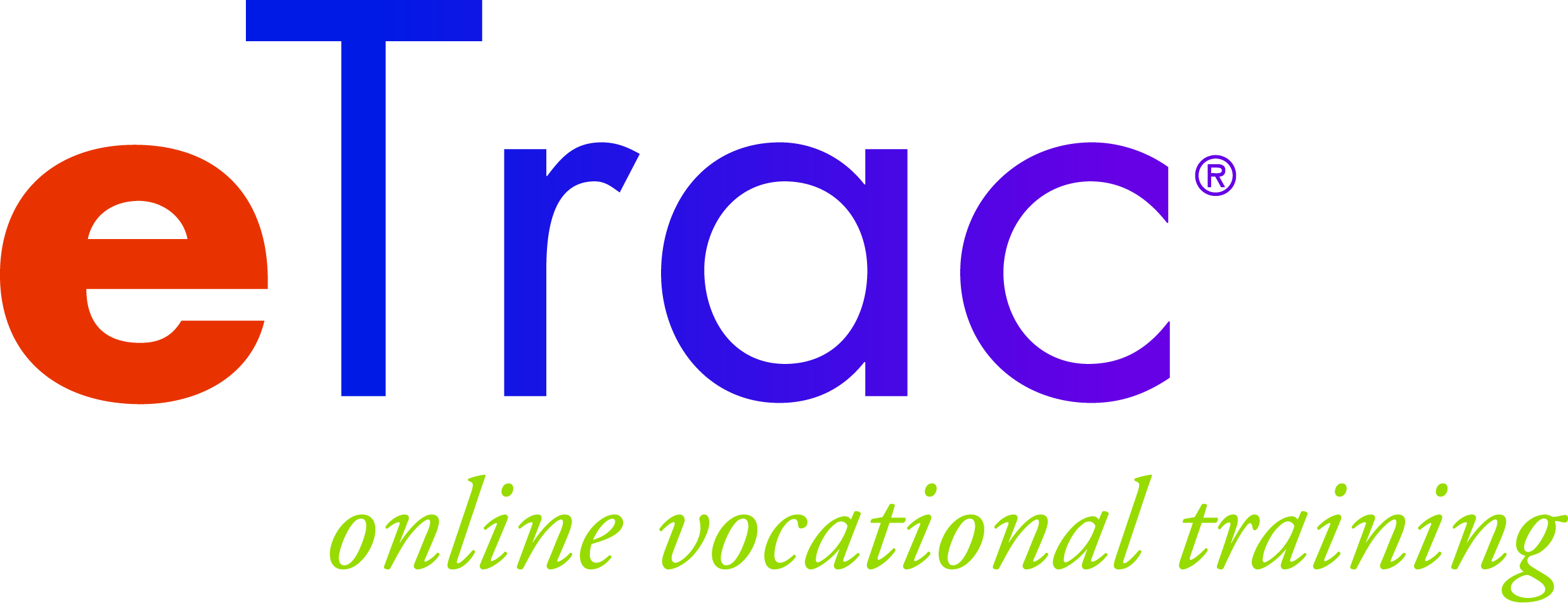 Facilitator Guide and Tips Sheet
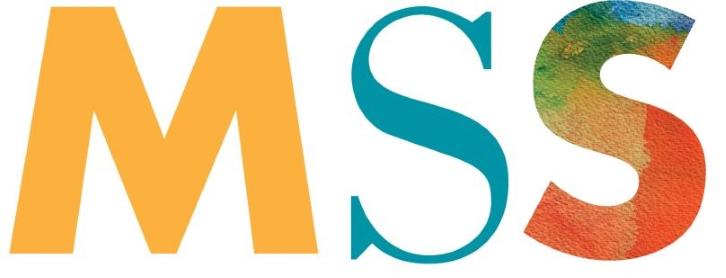 Covers:
 eTrac usage for learning levels
 Getting started with eTrac
 Grade and activity results for independent learners
 Integrating eTrac into your training
 Suggestions for maximizing learning
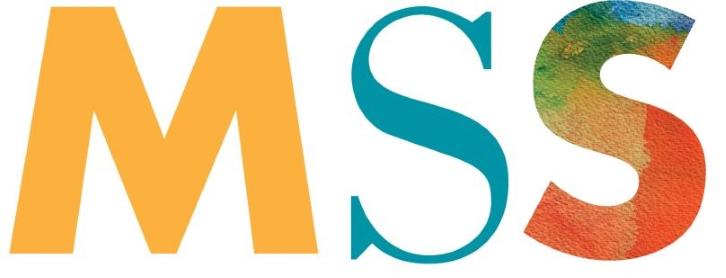 Facilitation Options
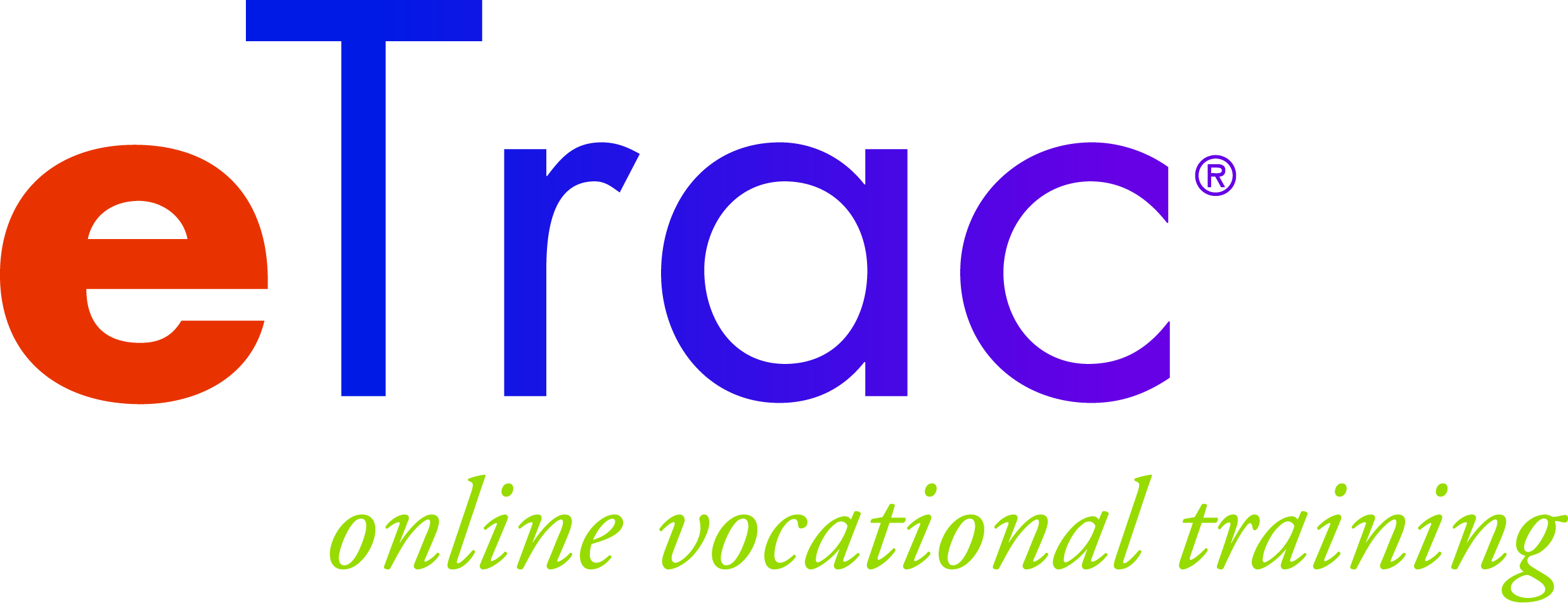 1 to 1:
Working with an individual together in person or remotely
Classroom Model:
A group of users works together through the content simultaneously, with ongoing instruction and support throughout the process
Virtual Learning:
eTrac can be facilitated virtually using screen sharing options, phone calls, and virtual check-ins.
Both individual and group models translate well to virtual and distance learning formats.
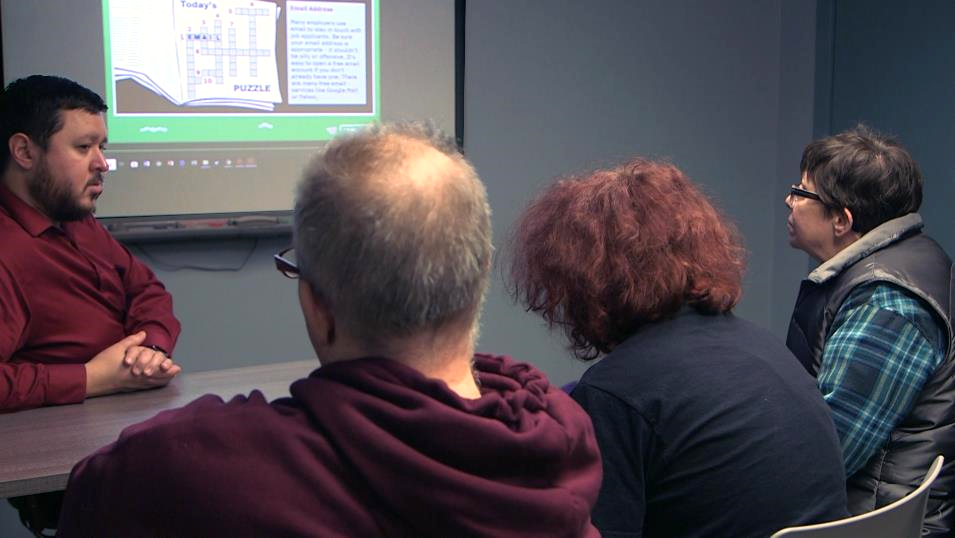 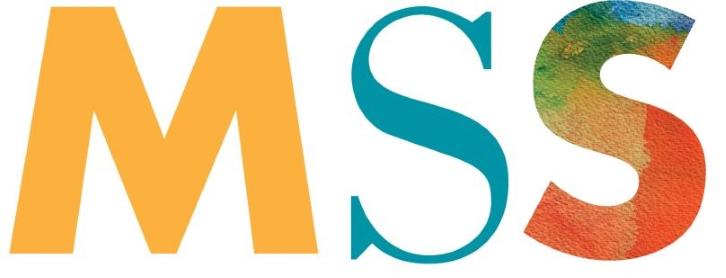 eTrac Best Practices
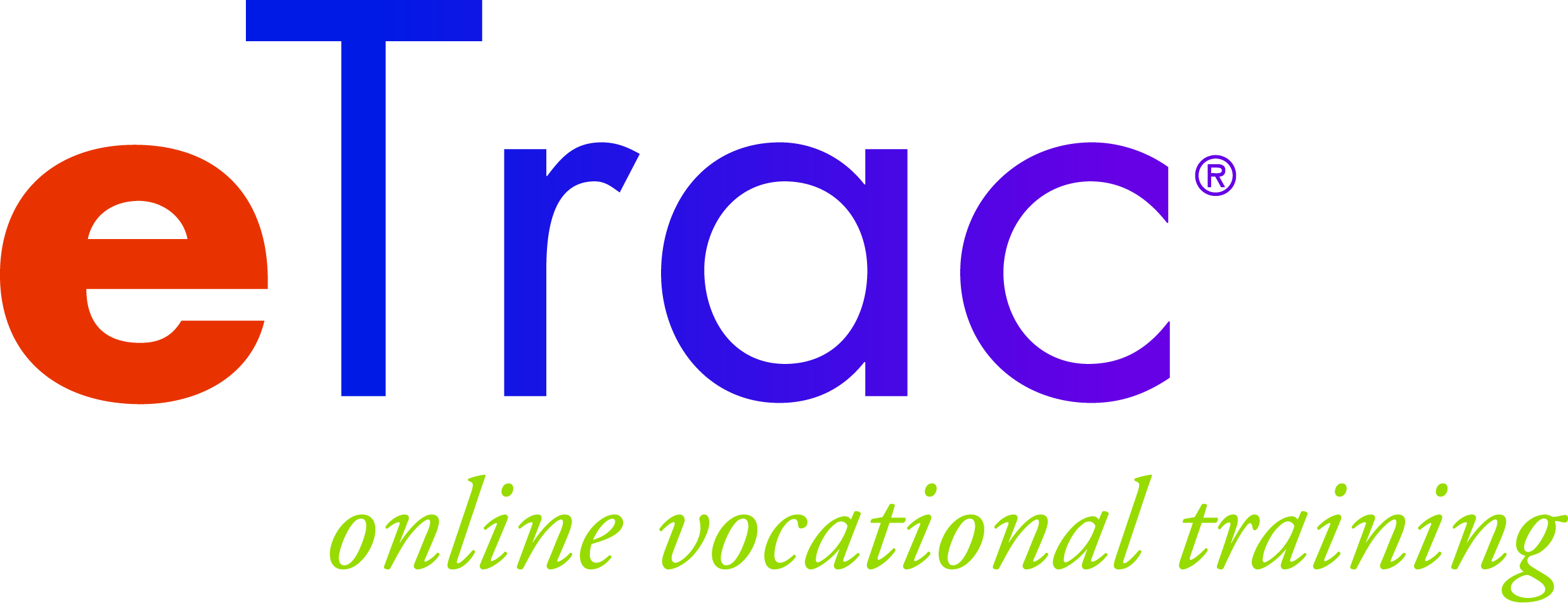 Use eTrac in a supervised format vs. independent
 Selected from various courses to include in your existing curriculum
 Complete and review appropriate exercises within each course
 Review selected courses based on individual skills need
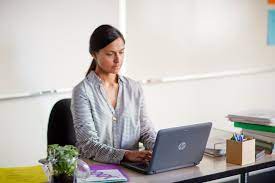 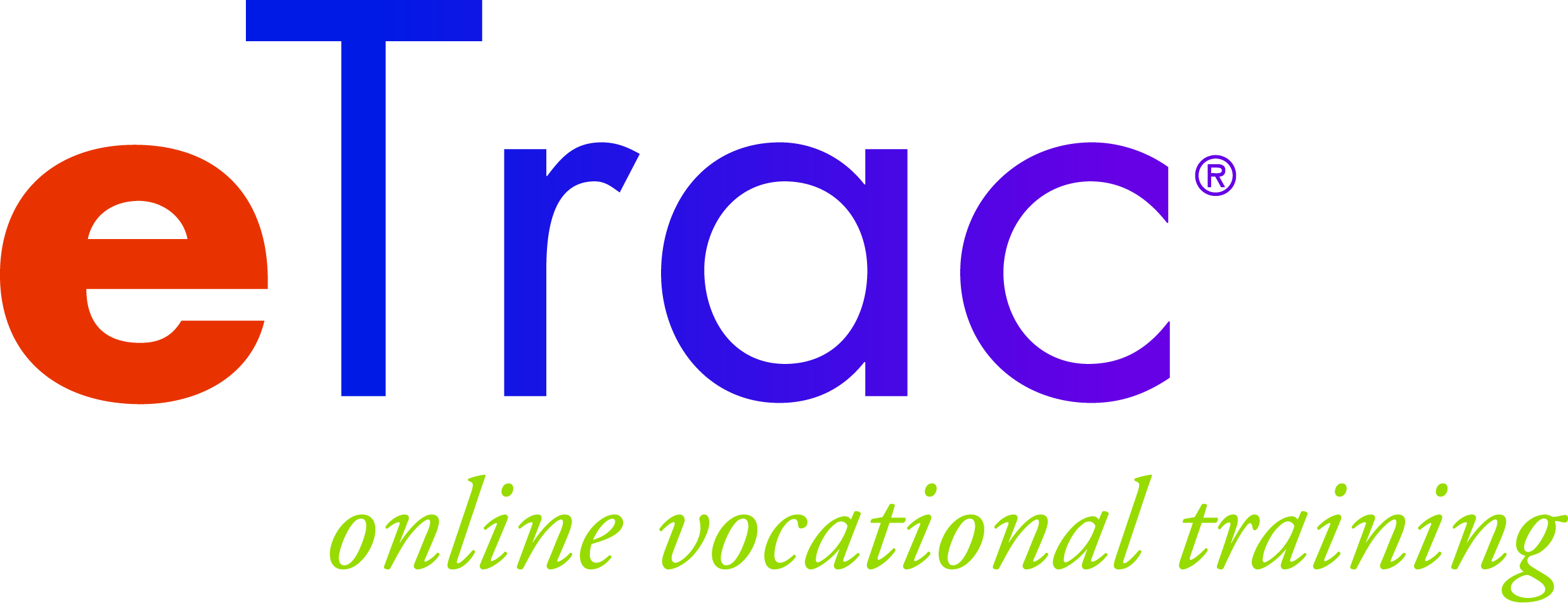 Thank you!
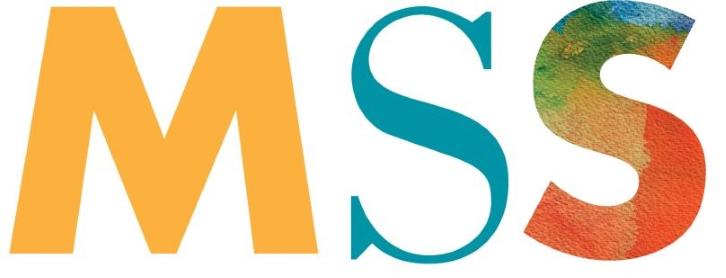 Reach out to Randy Bloom for questions, subscriptions or usage instruction needs 
rbloom@mssmn.org
Cell 612-581-5570
or
Visit our website: https://www.mssmn.org/etrac 
I am available for 1-1 or group training on features of eTrac